ЛИЦА, ВЫПОЛНЯЮЩИЕ ЗАДАЧИ В ПЕРИОД ПРОВЕДЕНИЯ СВО, И ИХ БЛИЗКИЕ ОСВОБОЖДЕНЫ ОТ УПЛАТЫ ИМУЩЕСТВЕННЫХ НАЛОГОВ В 2024 ГОДУ
К РОДСТВЕННИКАМ УЧАСТКИКА СВО ОТНОСЯТСЯ:
СУПРУГ (СУПРУГА);
НЕСОВЕРШЕННОЛЕТНИЕ ДЕТИ;
ДЕТИ СТАРШЕ 18 ЛЕТ – ИНВАЛИДЫ С ДЕТСТВА; 
ДЕТИ В ВОЗРАСТЕ ДО 23 ЛЕТ НА ОЧНОМ ОБУЧЕНИИ;
ЛИЦА, НАХОДЯЩИЕСЯ НА ИЖДИВЕНИИ;
РОДИТЕЛЕЙ (ПРИМИНИТЕЛЬНО К ТРАНСПОРТНОМУ НАЛОГУ).
НАЛОГОПЛАТЕЛЬЩИК ВПРАВЕ САМОСТОЯТЕЛЬНО ЗАЯВИТЬ О ЛЬГОТЕ:
В ЛИЧНОМ КАБИНЕТЕ НАЛОГОПЛАТЕЛЬЩИКА
В ОТДЕЛЕ МФЦ
В ОФИСЕ НАЛОГОВОЙ СЛУЖБЫ
95 % ЛЬГОТ ПРЕДОСТАВЛЯЮТСЯ БЕЗЗАЯВИТЕЛЬНО
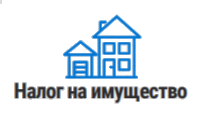 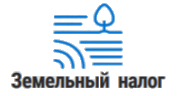 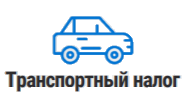 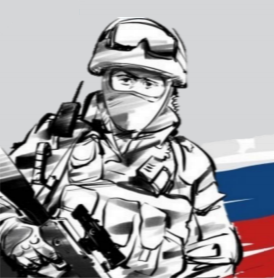 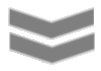 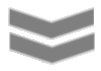 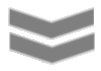 ЖИЛОЙ ДОМ
КВАРТИРА (КОМНАТА)
ГАРАЖ (МАШИНО-МЕСТО)
ЗА ОДНО ТРАНСПОРТНОЕ СРЕДСТВО (ЗА ИСКЛЮЧЕНИЕМ АВТОМОБИЛЕЙ ЛЕКГОВЫХ) ДО 150 Л.С.

ЗА ОДИН АВТОМОБИЛЬ ЛЕГКОВОЙ
ДО 150 Л.С. ИЛИ ОПЛАТА РАЗНИЦЫ МОЩНОСТИ ДВИГАТЕЛЯ И ОГРАНИЧЕННОГО ПОКАЗАТЕЛЯ 150 Л.С.
УСТАНАВЛИВАЕТСЯ НОРМАТИВНЫМИ ПРАВОВЫМИ АКТАМИ ПРЕДСТАВИТЕЛЬНЫХ ОРГАНОВ МУНИЦИПАЛЬНЫХ ОБРАЗОВАНИЙ
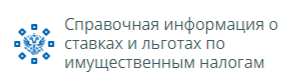 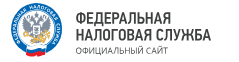